Algebra
10-sinf
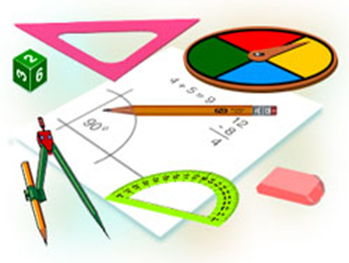 Mavzu:
Tenglamalarni taqribiy yechish  (2- dars)
Komilov Mirodil Xosiljonovich X.T.V. tasarrufidagi AFIDUM matematika fani o‘qituvchisi.
Mustaqil bajarilgan topshiriqni  tekshirish
Mustaqil bajarilgan topshiriqni  tekshirish
Mustaqil bajarilgan topshiriqni  tekshirish
Mustaqil bajarilgan topshiriqni  tekshirish
Mustaqil bajarilgan topshiriqni  tekshirish
Mustaqil bajarilgan topshiriqni  tekshirish
Mashqlar yechish
Mashqlar yechish
Mashqlar yechish
Mashqlar yechish
Mashqlar yechish
Mashqlar yechish
Mashqlar yechish
Mashqlar yechish
Mashqlar yechish
Mustaqil yechish uchun topshiriq
Darslikning 77-betidagi 48, 49-mashqlarning juft tartibdagi misollarini yechish
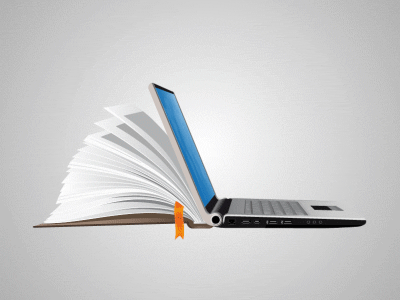